Le Développement Embarqué, avec une pointe de .NET!
Pierre Cauchois
Relations techniques – Embarqué et Mobilité
Un monde de terminaux
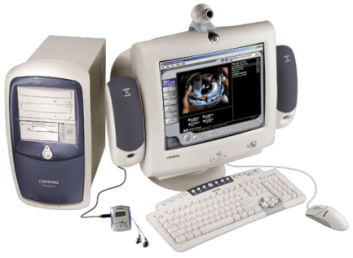 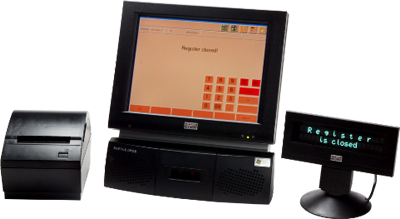 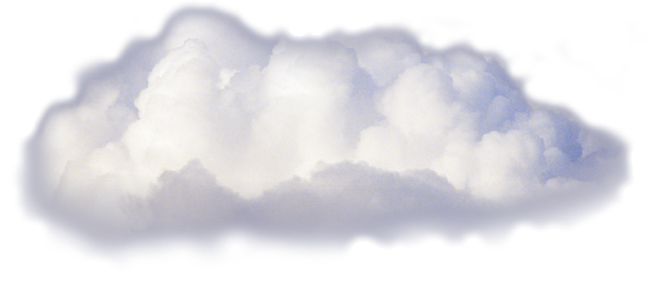 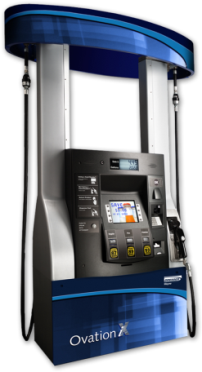 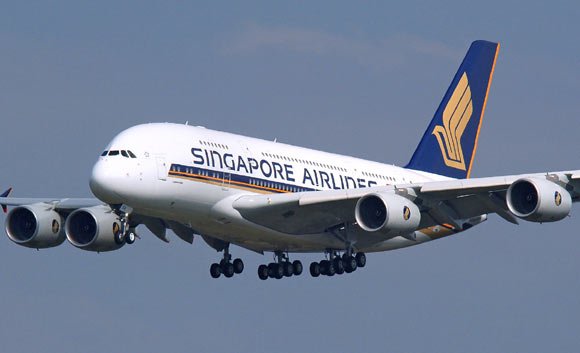 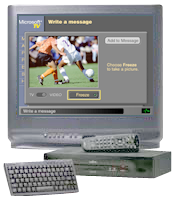 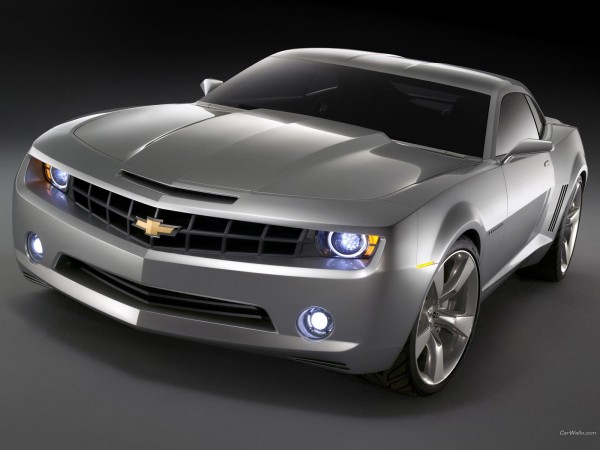 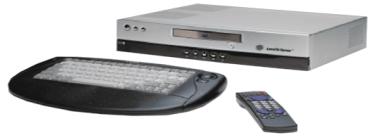 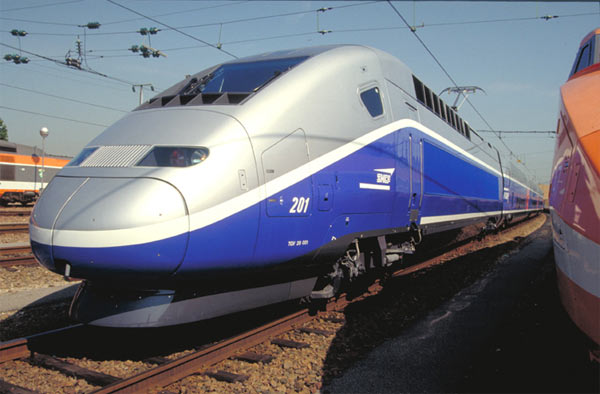 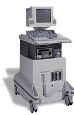 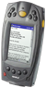 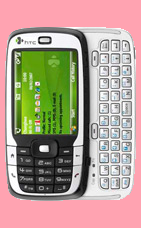 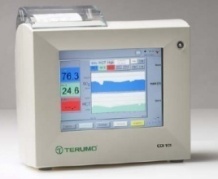 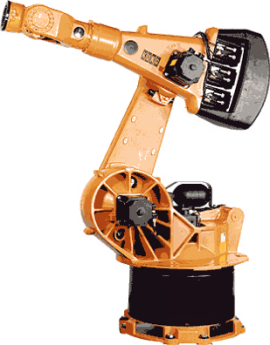 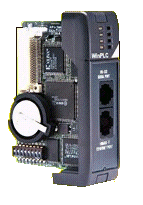 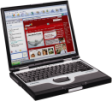 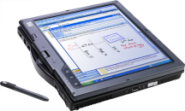 2012: 6+ Milliards de terminaux
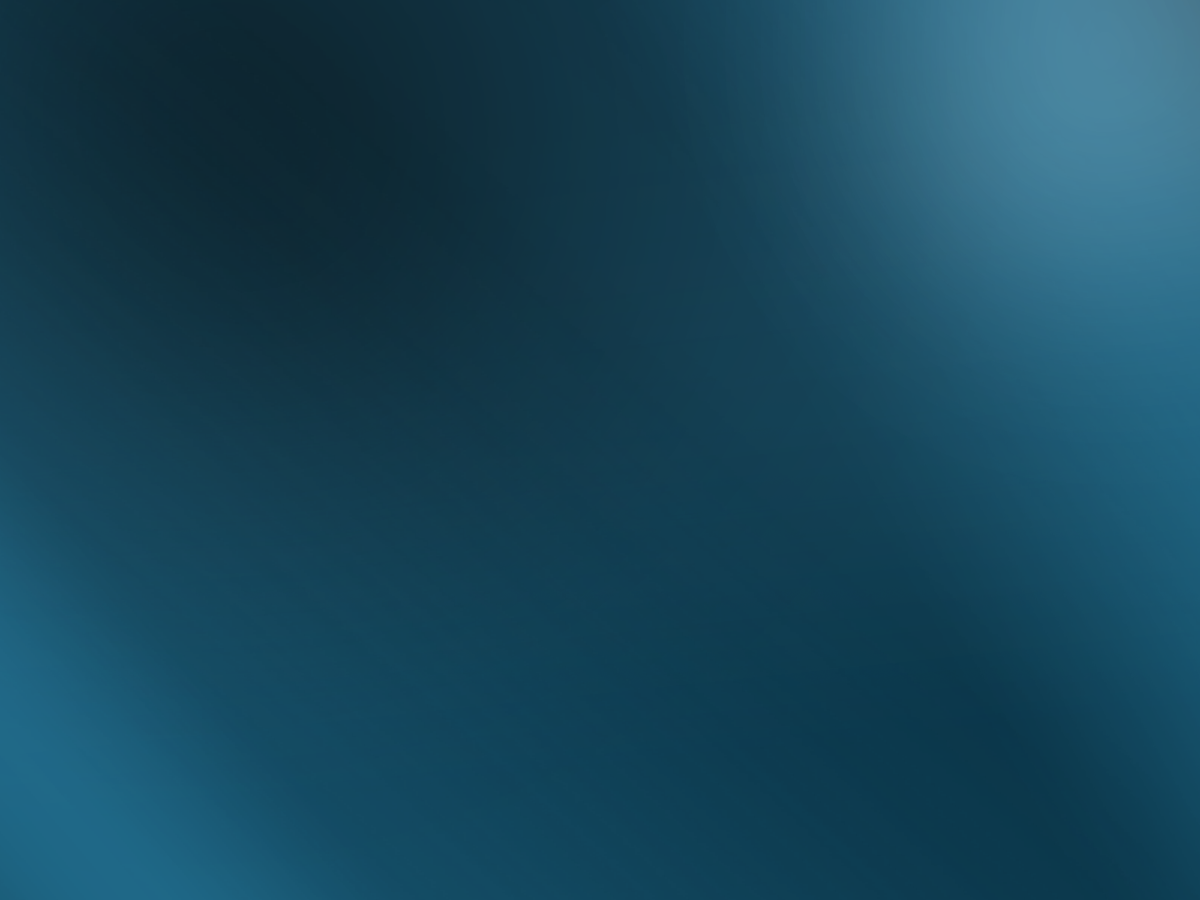 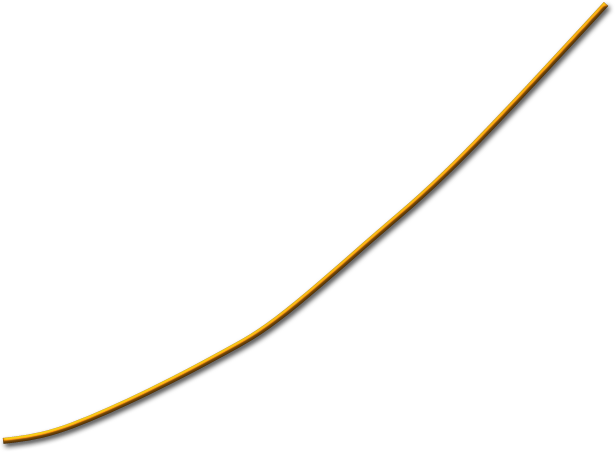 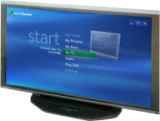 % croissance année/année
2006-2010
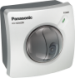 23%
50%
35
30
25
20
15
10
5
0
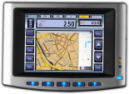 Equipements
électroniques connectés
Equipements
Professionnels connectés
Prévisions IDC pour 2012 : 6+ Milliards de produits embarqués dans le monde
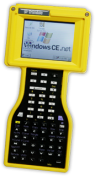 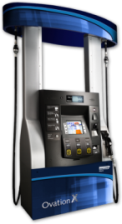 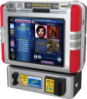 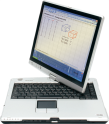 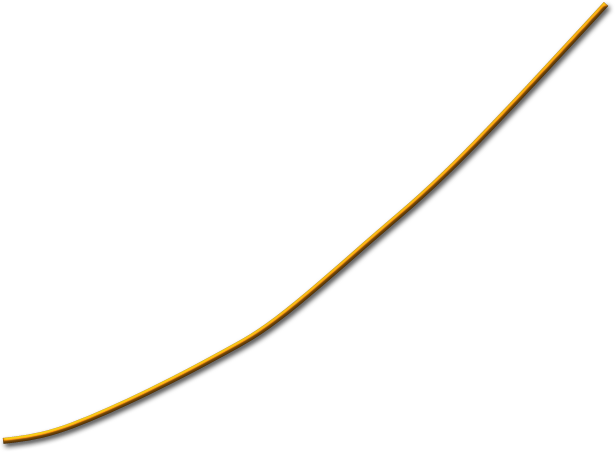 18.6%
PCs portables
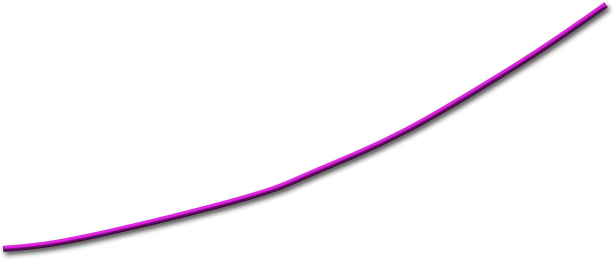 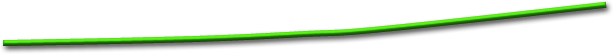 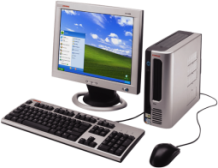 3.9%
PCs
Embarquez-moi tout ça!
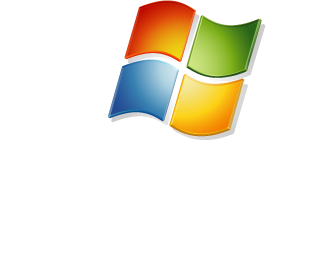 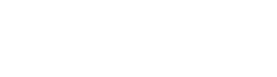 Windows Embedded Standard
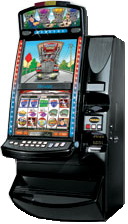 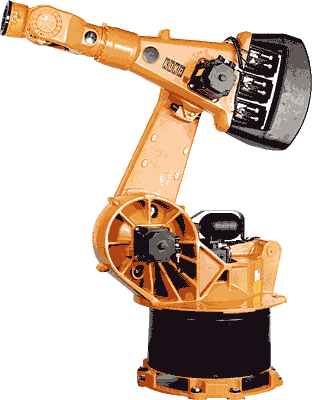 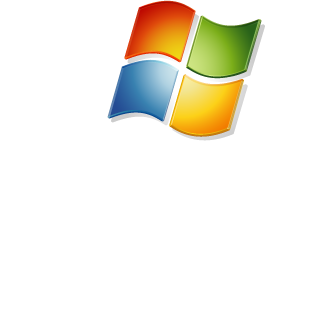 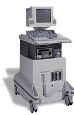 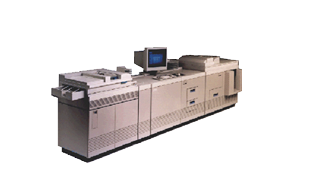 Configuration d’un OS embarqué, Windows Embedded Standard
Demo
Windows Embedded CE
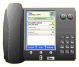 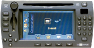 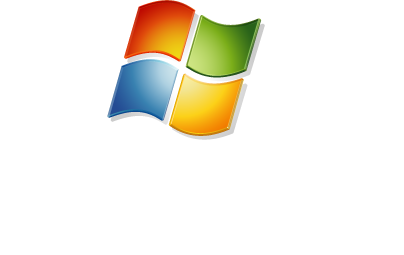 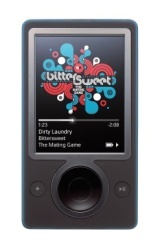 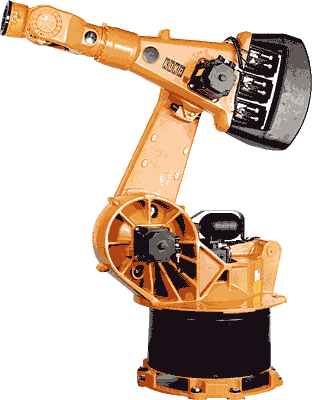 Configuration d’un OS embarqué, Intégration dans Visual Studio, Windows Embedded CE
Demo
Emulateur - Développement Natifs - Remote tools
Demo
.NET MicroFramework
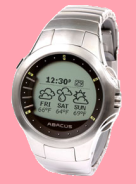 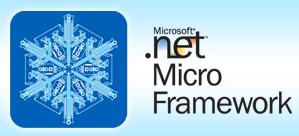 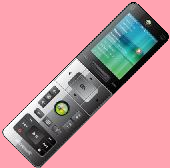 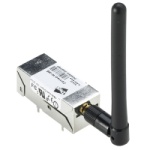 Debug .NET embarqué sur cible - .NET MicroFramework
Demo
MS Robotics Developer Studio
Développement
Exécution (Simulation & Réel)
C#, VB.NET, IronPython…
Visual Programming Language
Capteur
Concurrence et Coordination
Capteur
Algo
Hôte 1
Actuateur
Actuateur
.NET (Full / CF / Micro)
Services Distribués
Hôte 2
Visual Studio
Contrôle
Hôte 3
Environnement VPL, Environnement de Simulation, Création de Service
Demo
Scénarios de réplication de données online/offline avec SQL CE/SQL Server …
http://blogs.msdn.com/pierreca
http://msdn.microsoft.com/fr-fr/embedded
http://msdn.microsoft.com/fr-fr/windowsmobile
http://www.windowsfordevices.com
L’engagement Microsoft 
pour les développeurs :
msdn.microsoft.com
La référence technique
 pour les IT Pros :
technet.microsoft.com
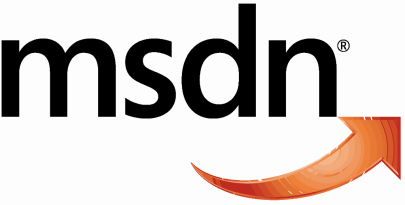 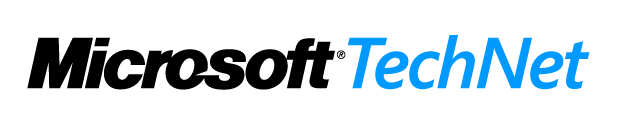 Abonnement TechNet Plus :
Versions d’éval + 2 incidents support
Visual Studio 2008 +
Abonnement MSDN Premium
S’informer - Un portail d’informations, des événements, une newsletter bimensuelle personnalisée
Se former - Des webcasts, des articles techniques, des téléchargements, des forums pour échanger avec vos pairs
Bénéficier de services -  Des cursus de formations et de certifications, des offres de support technique
Sécurisez et optimisez vos opérations avec un contrat de Support premier
Analyses en profondeur du système pour en cibler les failles et maximiser sa performance
Le contrat de support premier est une offre complète et flexible vous permettant d’accéder à un ensemble de services préventifs visant à sécuriser, optimiser et assurer la disponibilité de vos plateformes.
Formations techniques avancées et mondialement standardisées, délivrées par des ingénieurs certifiés
Formations techniques réalisées par des Premier Field Engineers (PFE)
Ateliers interactifs permettant d’échanger avec des représentants de l’informatique interne de Microsoft sur leur expérience de l'utilisation des outils et  méthodologies d'exploitation.
Plus orientés processus, ils s'adressent à des décideurs ainsi qu'à des responsables IT
Microsoft Operations Framework (MOF) fournit des méthodologies opérationnelles permettant aux entreprises d’optimiser la fiabilité, la supportabilité et la gestion des produits et technologies Microsoft
Ateliers  techniques personnalisés
Certifications : Programme de nouvelle génération
Série Master – Ce programme valide les compétences technologiques de très haut niveau des individus sur les plateformes Microsoft
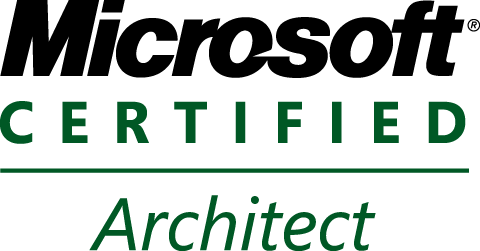 Série  Architecture– le programme Microsoft Certified Architect permet aux entreprises d’identifier facilement les architectes en informatique très expérimentés, ayant suivi un processus de validation particulièrement rigoureux.
Série Métier – Ce programme valide un ensemble complet de compétences à jour, permettant au professionel de réussir dans son métier et d’être très performant.
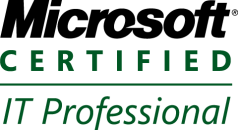 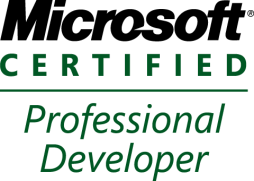 Une certification recherchée par les entreprises
4 séries et 5 titres adaptés et ciblés à chaque métier.

Un label pour votre expertiseLes certifications Microsoft permettent la validation de votre expertise : une certification constitue la preuve pour vos clients ou votre société de vos compétences sur les produits et technologies Microsoft.

Un gage de qualité pour l'entreprise
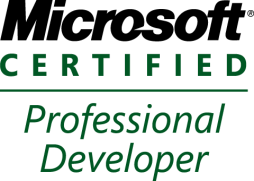 Master
Série Technologie – Ces certifications vous permettent d’approfondir vos connaissances sur des technologies Microsoft spécifiques et d’obtenir toutes les compétences nécessaires pour les exploiter à fond.
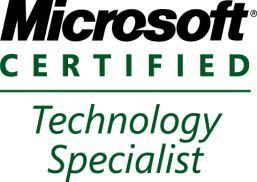 [Speaker Notes: Microsoft a créé une nouvelle génération de certifications pour mieux répondre aux attentes des clients. Avant d’apporter ces changements, nous nous sommes adressés à nos clients pour mieux comprendre ce qu’ils recherchaient. En règle générale, ils nous ont laissé entendre que le programme devait être : - mieux ciblé et plus souple. - rigoureux et crédible. - simple et approprié. 

Nous vous proposons donc un programme de certification : 4 séries (technologie, métier, master, architecture) et 5 titres adaptés (technique, It pro, développeurs…) et ciblés à chaque métier. 
Les examens de nouvelle génération comprend uniquement les cursus des produits de version à partir de 2005 (SQL Server 2005, Exchange Server 2007, Windows Server 2008…) http://www.microsoft.com/france/formation/nouvelle_certification/default.mspx 

L’ancien programme avec les anciens cursus de certification est toujours d’actualité (MCSE,MCSA Windows Server 2003..)

Les examens seront mis à jour au fur et à mesure ! 

Plus d’infos : http://www.microsoft.com/france/formation/cert/default.mspx]
Certification : validez vos compétences
Offre de certification Seconde chance :
Bénéficiez d’un second passage gratuit pour tout 1er passage non réussi www.microsoft.com/france/formation 

Guides de préparations aux examens :
http://www.microsoft.com/france/formation/examens

Echangez et discutez sur les certifications sur le Forum : 
http://forums.microsoft.com/france/default.aspx

Contactez nous pour d’autres questions :
 formcert@microsoft.com
[Speaker Notes: Pour valider un cursus de certification, il faut obtenir un examen pour valider une certification technique.

Offre de certification Seconde chance : 
Microsoft vous propose de bénéficier d’un second passage gratuitement si vous ne réussissez pas votre premier passage.
Pour plus d’informations, visitez le site formation et certification  www.microsoft.com/france/formation

Le guide de préparation à l’examen vous indique quels sont les pré-requis pour passer cet examen.

Site formation & Certification est un site qui vous donne toutes les informations concernant les formations et examens disponibles, la liste des centres de formation (CPLS), centre de test Prometric de votre région et les offres de certifications disponibles….
Pour choisir ceux qui vous correspondent le mieux, vous avez la possibilité de sélectionner : une formation ou un examen sur un produit ou une technologie spécifique, le cursus correspondant à votre métier, le centre de formation le plus proche de chez vous. 

Forums certifications : Il existe depuis peu deux forums dédiés à la certification technique Microsoft. Vous pouvez échanger et discuter autour des certifications développeurs (MCTS et MCPD) et des mises à niveau (pour les MCAD et MCSD).
Vous pouvez également échanger et discuter autour des certifications IT (MCTS et MCITP) et des mises à niveau (pour les MCDST, MCDBA, MCSA et MCSE) 

Si vous avez des questions sur la certification individuelle, l’équipe formation et certification se tient à votre écoute, contactez nous par courriel.]
Certification : validez vos compétences
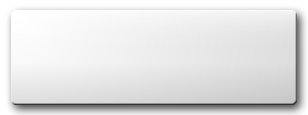 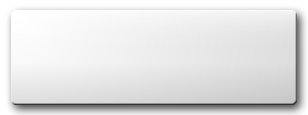 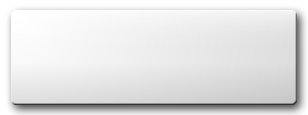 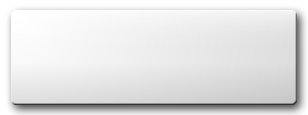 Examens disponibles :
70-403 TS: System Center Virtual Machine Manager, Configuration
70-643 TS: Windows Server 2008 Applications Infrastructure, Configuration 
70-652 TS: Windows Server 2008 Virtualization, Configuration
70-656 TS: Microsoft Desktop Optimization Pack, Configuration
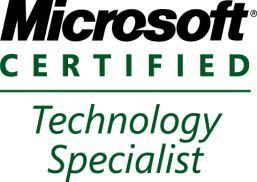 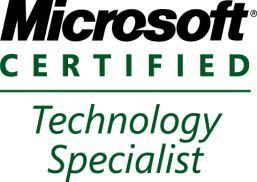 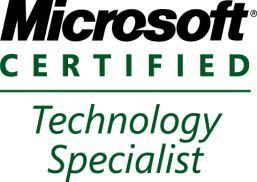 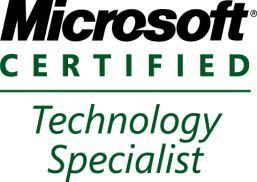 Configuration Microsoft exchange Server 2007
Microsoft Desktop Optimization Pack configuration
Configuration du serveur Microsoft ISA Server 2006
Configuration de serveur Microsoft System Center
Examens disponibles :
70-351 TS: Configuration du serveur Microsoft  Internet Security and Acceleration (ISA) Server 2006
Examens disponibles :
70-400 : TS : Configuration de Microsoft System Center Operations Manager 2007 
70-401 : TS : Configuration de Microsoft System Center Configuration Manager 2007
70-403 TS: Configuration de System Center Virtual Machine Manager, (bientôt disponible)
Examens disponibles :
Certification technologique (TS) :  70-236 : MCTS: configuration de MS Exchange Server 2007 (1 examen requis)
Certification métier (IT Pro): 70-236 +70-237 + 70-238 : MCITP: Enterprise Messaging Administrator  (3 examens)
[Speaker Notes: Pour aller jusqu’au bout de votre parcours en tant professionnel de l’informatique, validez vos compétences sur les technologies Microsoft en vous certifiant.

Le guide de préparation à l’examen vous indique quels sont les pré-requis pour passer cet examen.

Offre de certification Seconde chance : Microsoft vous propose de bénéficier d’un second passage gratuitement si vous ne réussissez pas votre premier passage.
Pour plus d’informations, visitez le site formation et certification  www.microsoft.com/france/formation

Site formation & Certification est un site qui vous donne toutes les informations concernant les formations et examens disponibles, la liste des centres de formation (CPLS), centre de test Prometric de votre région et les offres de certifications disponibles….
Pour choisir ceux qui vous correspondent le mieux, vous avez la possibilité de sélectionner : une formation ou un examen sur un produit ou une technologie spécifique, le cursus correspondant à votre métier, le centre de formation le plus proche de chez vous. 


Forums certifications : Il existe deux forums dédiés à la certification technique Microsoft. Vous pouvez échanger et discuter autour des certifications développeurs (MCTS et MCPD) et des mises à niveau (pour les MCAD et MCSD).
Vous pouvez également échanger et discuter autour des certifications IT (MCTS et MCITP) et des mises à niveau (pour les MCDST, MCDBA, MCSA et MCSE) 

Si vous avez des questions sur la certification individuelle, l’équipe formation et certification se tient à votre écoute, contactez nous par courriel.]
Certification : validez vos compétences
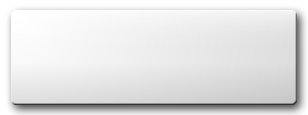 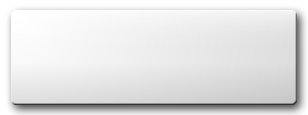 Examens disponibles :
70-638 : TS : Configuration de Microsoft Office Communications Server 2007 
Certification technologique (TS) : 70-236 : MCTS: configuration de MS Exchange Server 2007  (1 examen requis)
Certification métier (IT Pro) : MCITP: Enterprise Messaging Administrator  (3 examens requis : 70-236 +70-237 + 70-238)
Examen Voice à venir : 88-924
Microsoft Configuration Office Communications Server 2007
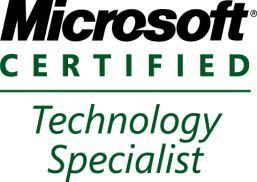 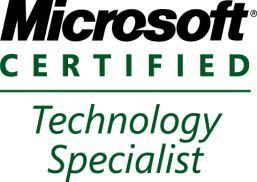 Microsoft Forefront Client et Server – Configuration
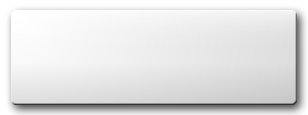 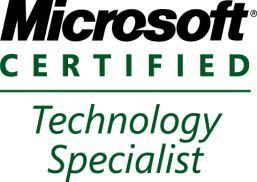 Windows Server 2008 Active Directory Configuration
Examens disponibles :
Certifications technologique (TS) : 70-640 : MCTS : Configuration d'une infrastructure Active Directory  (1 examen requis)
70-642 : MCTS : Configuration d'une infrastructure réseau  (1 examen requis)
70-643 : MCTS : Configuration d'une infrastructure d'applications  (1 examen requis)
Certifications métier (IT) : MCIT Professionnel : Administrateur Entreprise  (3 examens requis : 70-640 + 70-642 + 70-646)
MCIT Professionnel : Administrateur Serveur (5 examens requis : 70-624 ou 70-620 + 70-642 + 70-640 + 70-643 + 70-647)
MCSE/MCSA 2003 vers MCITP Windows Server 2008
MCSE vers MCTIP Administrateur Entreprise (3 examens requis : 70-649 + 70-620 ou 70-624 + 70-647)
MCSA vers MCTIP Windows Server 2008 – Administrateur Serveur (2 examens requis : 70-648 + 70-646)
Examens disponibles :
Certification technologique (TS) : 70-557 : MCTS : Microsoft Forefront Client et Server Configuration
[Speaker Notes: Pour aller jusqu’au bout de votre parcours en tant professionnel de l’informatique, validez vos compétences sur les technologies Microsoft en vous certifiant.

Le guide de préparation à l’examen vous indique quels sont les pré-requis pour passer cet examen.

Offre de certification Seconde chance : Microsoft vous propose de bénéficier d’un second passage gratuitement si vous ne réussissez pas votre premier passage.
Pour plus d’informations, visitez le site formation et certification  www.microsoft.com/france/formation

Site formation & Certification est un site qui vous donne toutes les informations concernant les formations et examens disponibles, la liste des centres de formation (CPLS), centre de test Prometric de votre région et les offres de certifications disponibles….
Pour choisir ceux qui vous correspondent le mieux, vous avez la possibilité de sélectionner : une formation ou un examen sur un produit ou une technologie spécifique, le cursus correspondant à votre métier, le centre de formation le plus proche de chez vous. 


Forums certifications : Il existe deux forums dédiés à la certification technique Microsoft. Vous pouvez échanger et discuter autour des certifications développeurs (MCTS et MCPD) et des mises à niveau (pour les MCAD et MCSD).
Vous pouvez également échanger et discuter autour des certifications IT (MCTS et MCITP) et des mises à niveau (pour les MCDST, MCDBA, MCSA et MCSE) 

Si vous avez des questions sur la certification individuelle, l’équipe formation et certification se tient à votre écoute, contactez nous par courriel.]
Certification : validez vos compétences
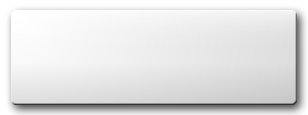 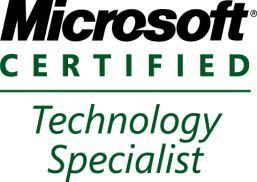 Windows Essential Business Server 2008, Configuring
Examens disponibles :
Certifications technologique (TS) : 70-654 : MCTS - Windows Essential Business Server 2008, Configuring (1 examen requis)
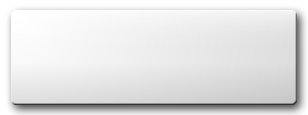 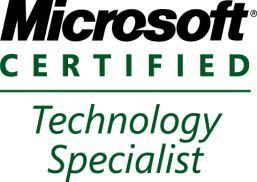 Visual Studio 2008
Examens disponibles :
7 certifications technologique (TS) : 
70-536  : MCTS: .NET Framework - Application Development Foundation
70-502  : MCTS: .NET Framework 3.5, Windows Presentation Foundation Applications
70-503  : MCTS: .NET Framework 3.5, Windows Communication Foundation Applications
70-504  : MCTS: .NET Framework 3.5, Windows Workflow Foundation Applications
70-505  : MCTS: .NET Framework 3.5, Windows Forms Applications
70-561  : MCTS: .NET Framework 3.5, ADO.NET Applications
70-562  : MCTS: .NET Framework 3.5, ASP.NET Applications
3 certifications métier (Pro) : 
Développeur MCPD: Windows Developer 3.5  (3 examens requis : 70-536 (TS) + 70-563 (TS) + 70-505
Développeur MCPD: ASP.NET Developer 3.5 – (3 examens requis : 70-536 (TS) + 70-562 (TS) + 70-564 
Développeur MCPD: Enterprise Application Developer 3.5 
(3 examens requis : 70-536 (TS) + 70-565 + au choix 70-503 ou 70-561 ou 70-562 ou 70-505)
[Speaker Notes: Pour aller jusqu’au bout de votre parcours en tant professionnel de l’informatique, validez vos compétences sur les technologies Microsoft en vous certifiant.

Le guide de préparation à l’examen vous indique quels sont les pré-requis pour passer cet examen.

Offre de certification Seconde chance : Microsoft vous propose de bénéficier d’un second passage gratuitement si vous ne réussissez pas votre premier passage.
Pour plus d’informations, visitez le site formation et certification  www.microsoft.com/france/formation

Site formation & Certification est un site qui vous donne toutes les informations concernant les formations et examens disponibles, la liste des centres de formation (CPLS), centre de test Prometric de votre région et les offres de certifications disponibles….
Pour choisir ceux qui vous correspondent le mieux, vous avez la possibilité de sélectionner : une formation ou un examen sur un produit ou une technologie spécifique, le cursus correspondant à votre métier, le centre de formation le plus proche de chez vous. 


Forums certifications : Il existe deux forums dédiés à la certification technique Microsoft. Vous pouvez échanger et discuter autour des certifications développeurs (MCTS et MCPD) et des mises à niveau (pour les MCAD et MCSD).
Vous pouvez également échanger et discuter autour des certifications IT (MCTS et MCITP) et des mises à niveau (pour les MCDST, MCDBA, MCSA et MCSE) 

Si vous avez des questions sur la certification individuelle, l’équipe formation et certification se tient à votre écoute, contactez nous par courriel.]
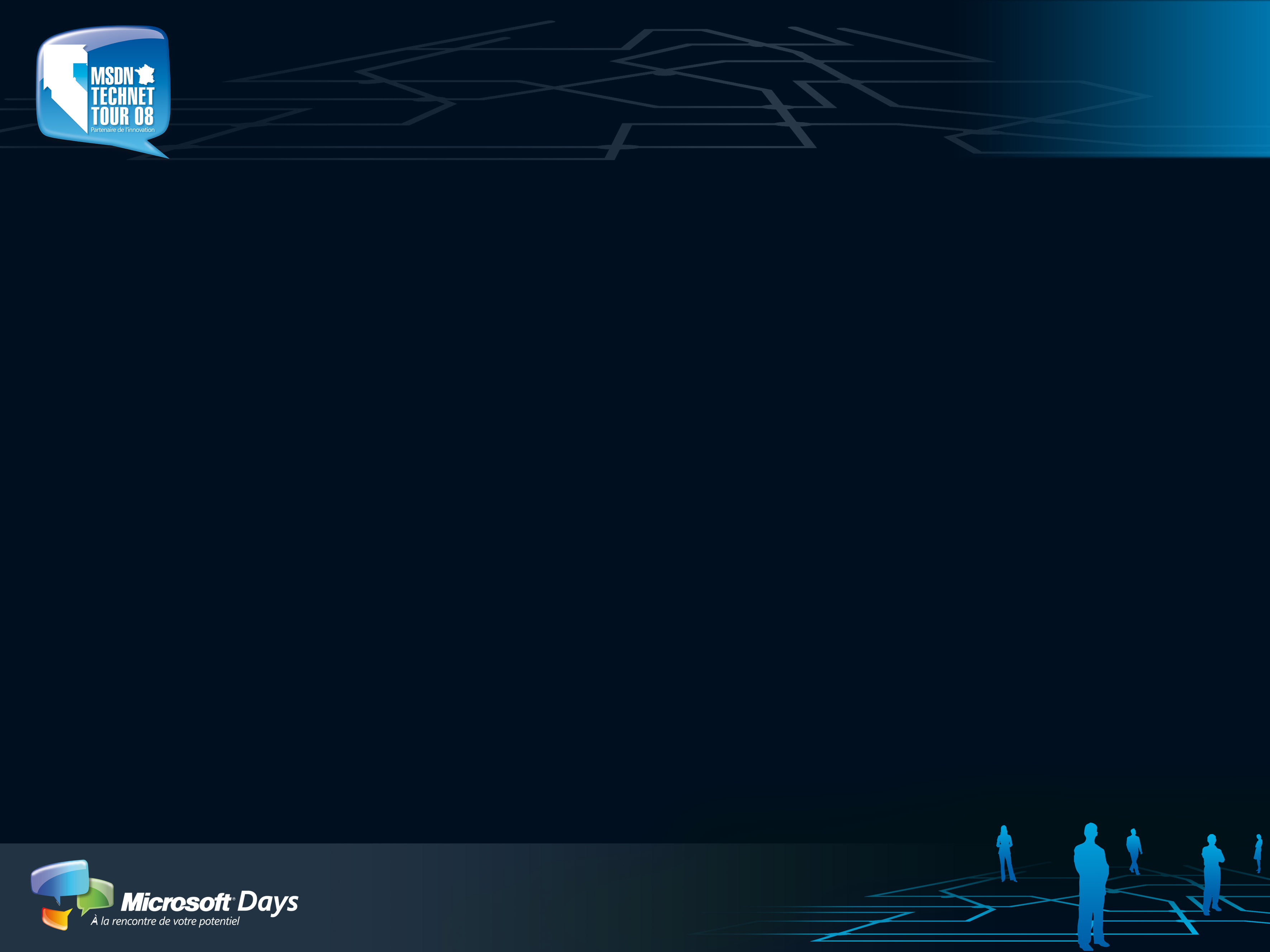 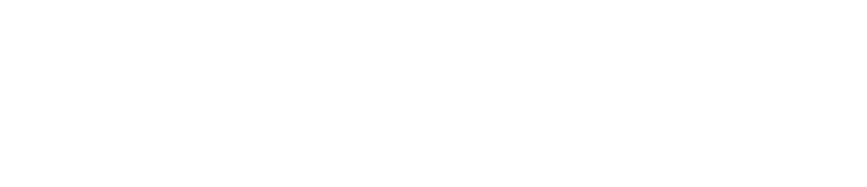 Votre potentiel. Notre passion. TM
© 2008 Microsoft Corporation. All rights reserved. Microsoft, Windows, Windows Vista and other product names are or may be registered trademarks and/or trademarks in the U.S. and/or other countries.
The information herein is for informational purposes only and represents the current view of Microsoft Corporation as of the date of this presentation.  Because Microsoft must respond to changing market conditions, it should not be interpreted to be a commitment on the part of Microsoft, and Microsoft cannot guarantee the accuracy of any information provided after the date of this presentation.  MICROSOFT MAKES NO WARRANTIES, EXPRESS, IMPLIED OR STATUTORY, AS TO THE INFORMATION IN THIS PRESENTATION.